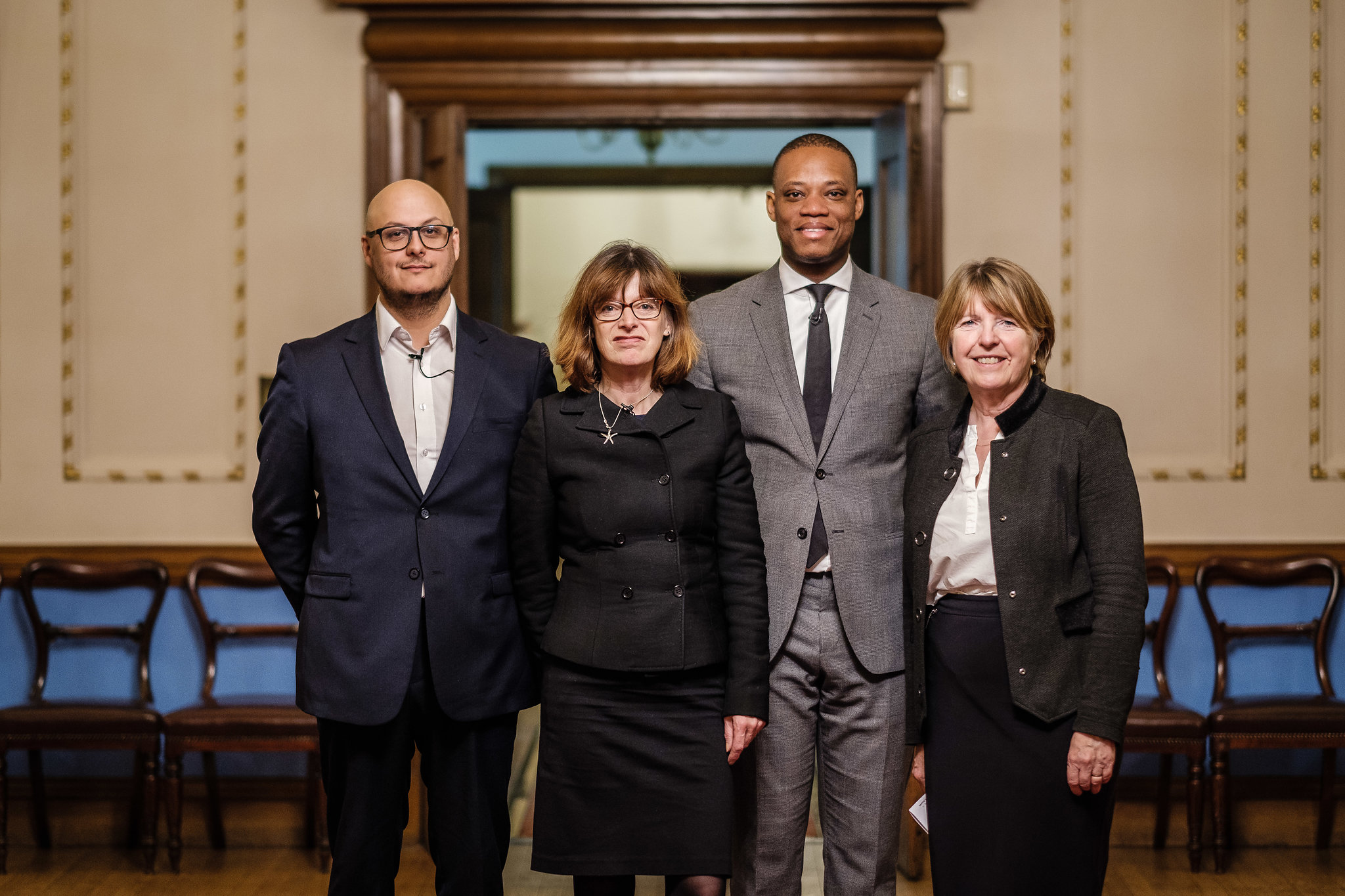 Collaborating with MenTo Build Inclusive Workplace CulturesDame Barbara Stocking and Dr Jill ArmstrongGender and Career Progression ConferenceBank of England. May 2018.
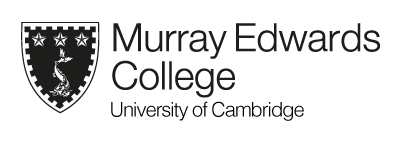 Scope of presentation
Why achieving gender balance in positions of power means changing workplace culture
1
How men can work with women to build gender inclusive workplace cultures
2
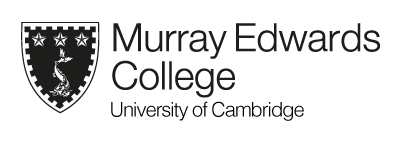 Men as workplace culture change-makers
1
Workplace culture continues to advantage men
Men and women need to work together to create a gender inclusive environment
2
Change needs to come from the bottom up, as well as the top down
3
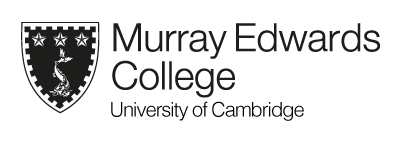 Workplace culture perceived barrier to career progress
38%
factors attributed to workplace culture
22%
Factors attributed to balancing work and family life
2014 Murray Edwards College survey of almost 1,000 alumnae
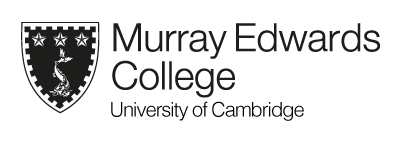 Six examples of workplace culture problems
Informal networks that are vital to accessing opportunities tend to be male-dominated
When male and female managers behave in the same way women are often more negatively judged
Benevolent Sexism
Well motivated men can ‘kill careers with kindness’
Double standards in the way potential and performance is assessed
Women are interrupted in meetings and presentations far more than men – which means women are less likely to be credited for the contribution they make
Women have less access than men to powerful sponsors of career opportunity
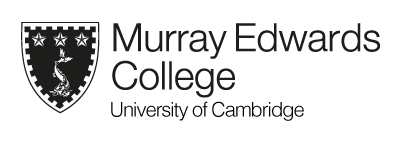 Murray Edwards College: Collaborating with men for a more inclusive workplace culture
Double standards: Women are judged more negatively when they behave in the same way as men
40%
of women feel they are judged unfairly
81%
of men
think this rarely happens to women
Aggregated data from 4 science institutes – 337 men and 445 women
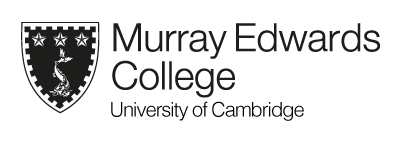 Informal networks influence opportunities but tend to be male dominated
57%
of women report that informal networks in their organisation are male-dominated
56%
of men report that informal networks in their organisation are male-dominated
Aggregated data from 4 science institutes – 337 men and 445 women
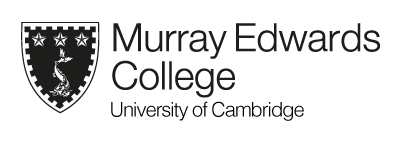 In a more gender balanced organisation, men don’t appreciate that women find this a problem
75%
of senior women report that informal networks in their organisation are male-dominated
81%
of men
reported they had not noticed the issue
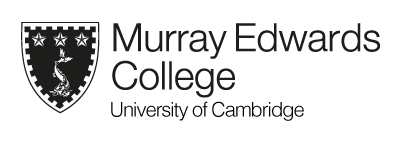 Data from 300 respondents in a public sector organisation
Women report they are interrupted and talked over by men in meetings
100%
of women report they are occasionally (86%) or often (14%) interrupted by men
33%
of men
think this occasionally happens to women
53%
 of men say they are occasionally interrupted in meetings
STEM company – survey response rate more than 70% of team
Ideas about how to tackle barriers to progression by merit
See More, Hear More: Building Understanding
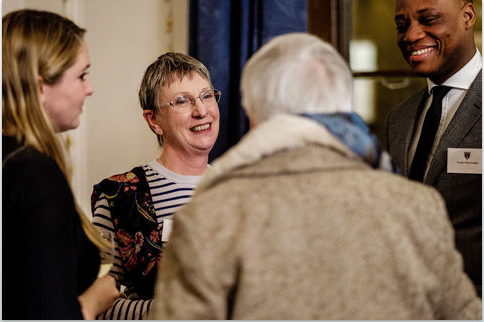 1
2
Reverse mentoring
3
MEC Survey and Workshop
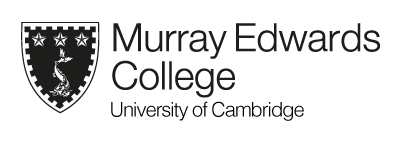 More inclusive meetings
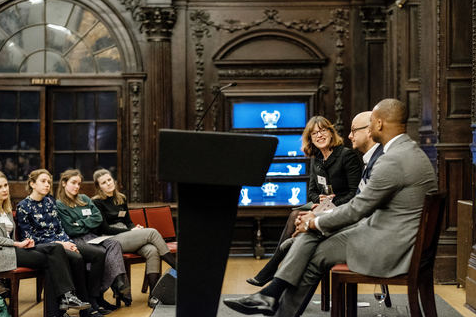 1
Pair up to deal with interruptions
Amplification - giving credit 
where it’s due
2
Advice on running inclusive meetings (CONVENE)
3
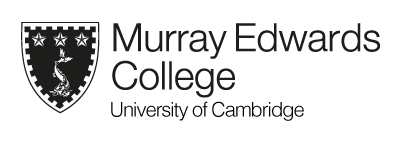 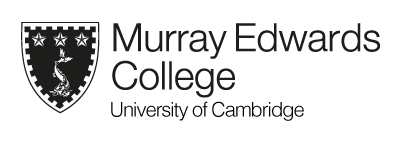 Mix it Up: Informal Gender Mixed Networking Tips
1
Men mentor women
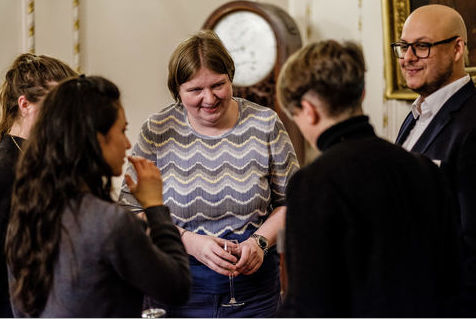 Fun social events that are inclusive
2
New joiners: coffee with 10 people in their first 3 months
3
Rules about eating only in social spaces
4
Pair up – ‘Take 2’;  attend formal networking events together
5
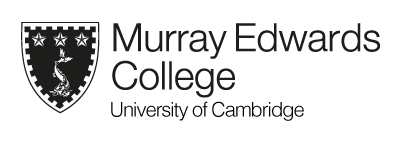 Challenging Double Standards
Ask a man to do the people management & good citizenship
1
2
No all male panels
Question what ‘promotion by merit’ means and how this aligns with inclusivity
3
Safe space for women to share experience of double standards
4
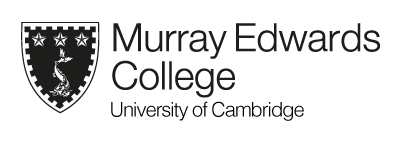 Men Challenging Double Standards
“I think the awareness building of men to other men is quite important. If a man is noticing it and you don’t, you probably wonder why. Whereas a woman noticing it isn’t surprising”.  “We need to dispel the myth that gender issues are ‘done’. Moving the conversation to evidence based facts is key. Men leading those conversations as well as hearing the messages is as important”.
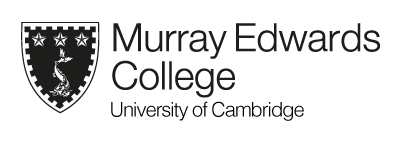 Actions for leaders
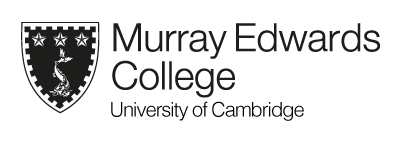 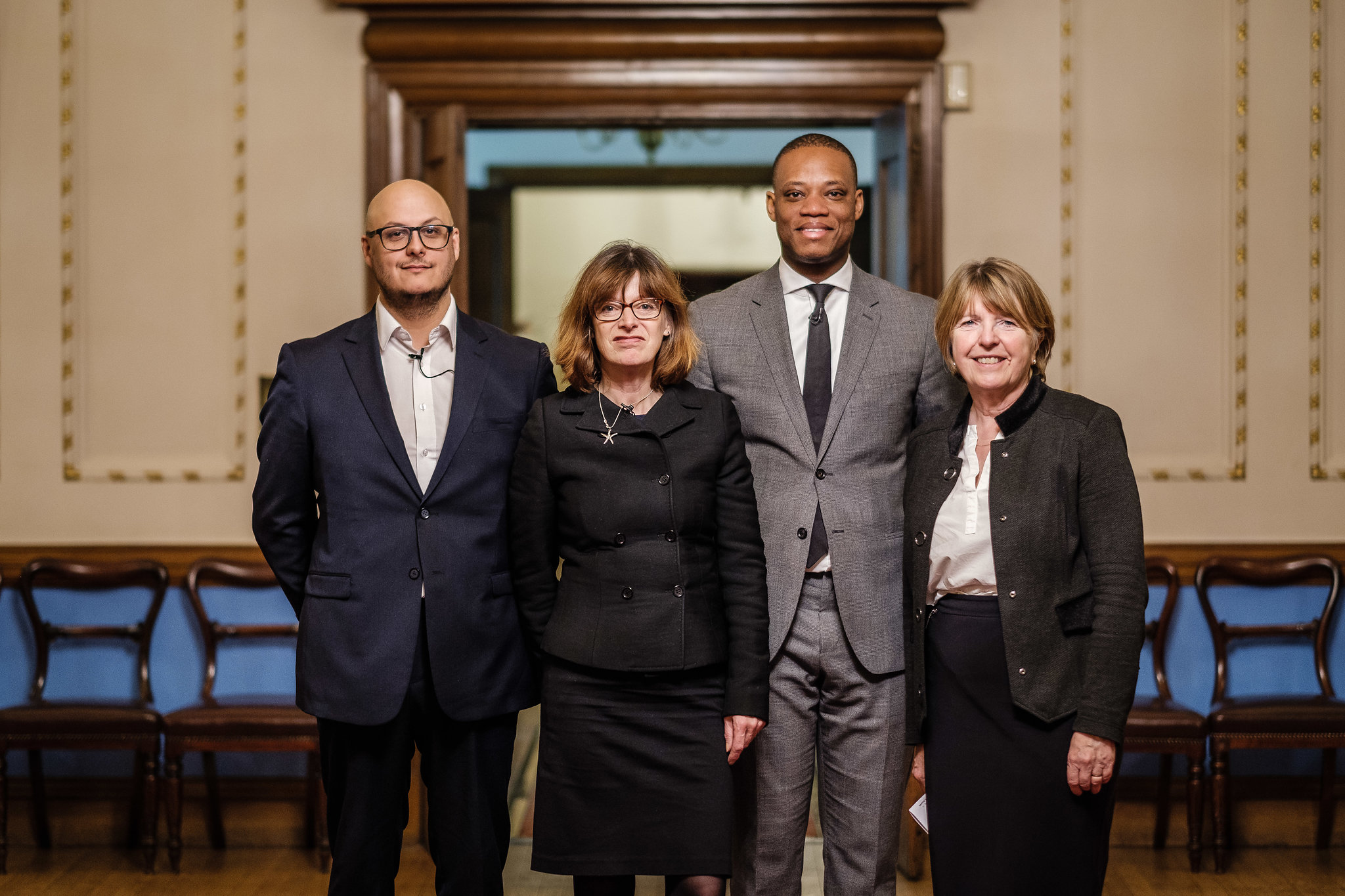 Collaborating with MenTo Build Inclusive Workplace CulturesDame Barbara Stocking and Dr Jill ArmstrongTHANK YOU
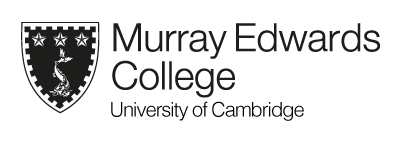